Priob-priob priob-priob, rionnag bheag 
Saoil a-nis cò thu no dè?
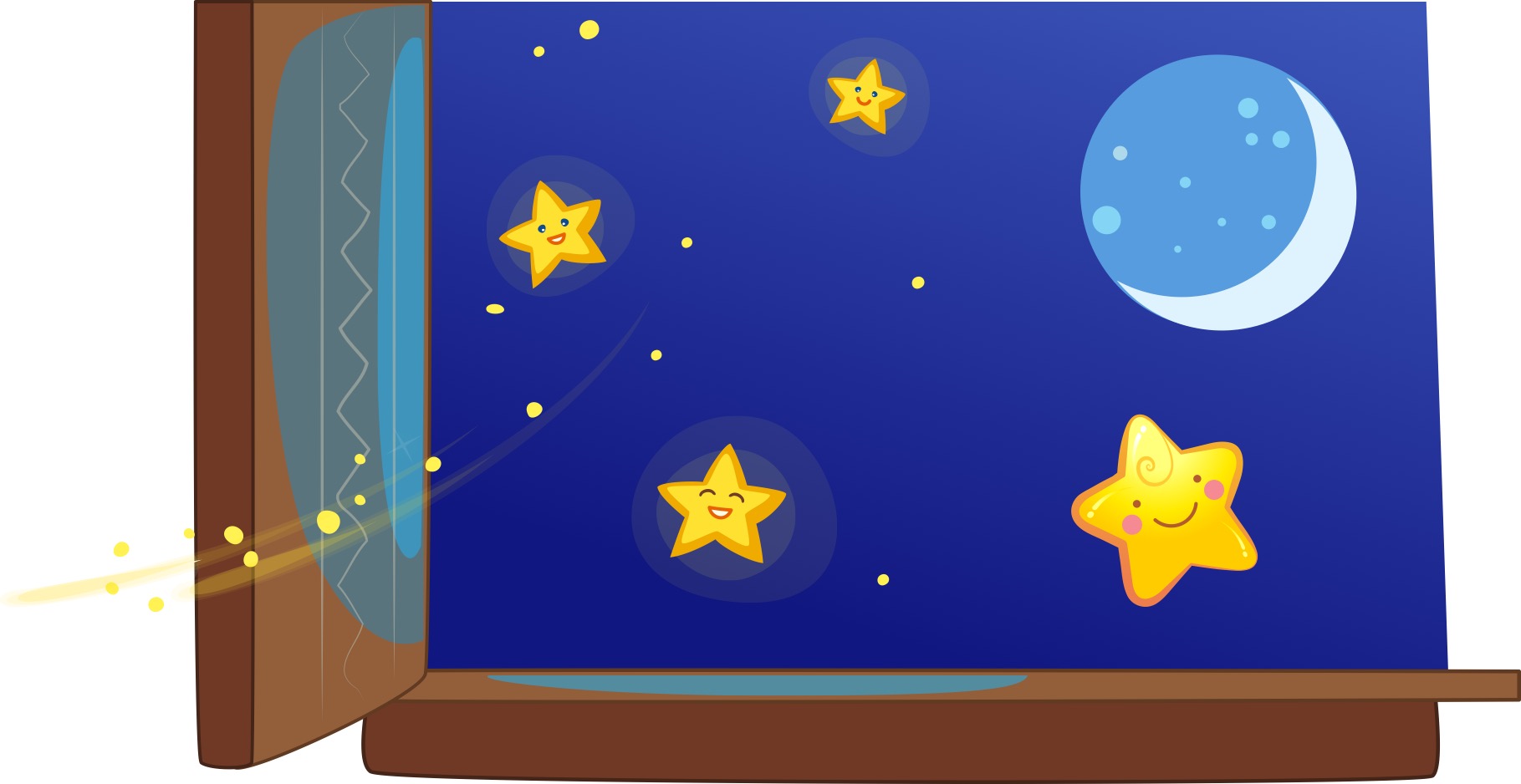 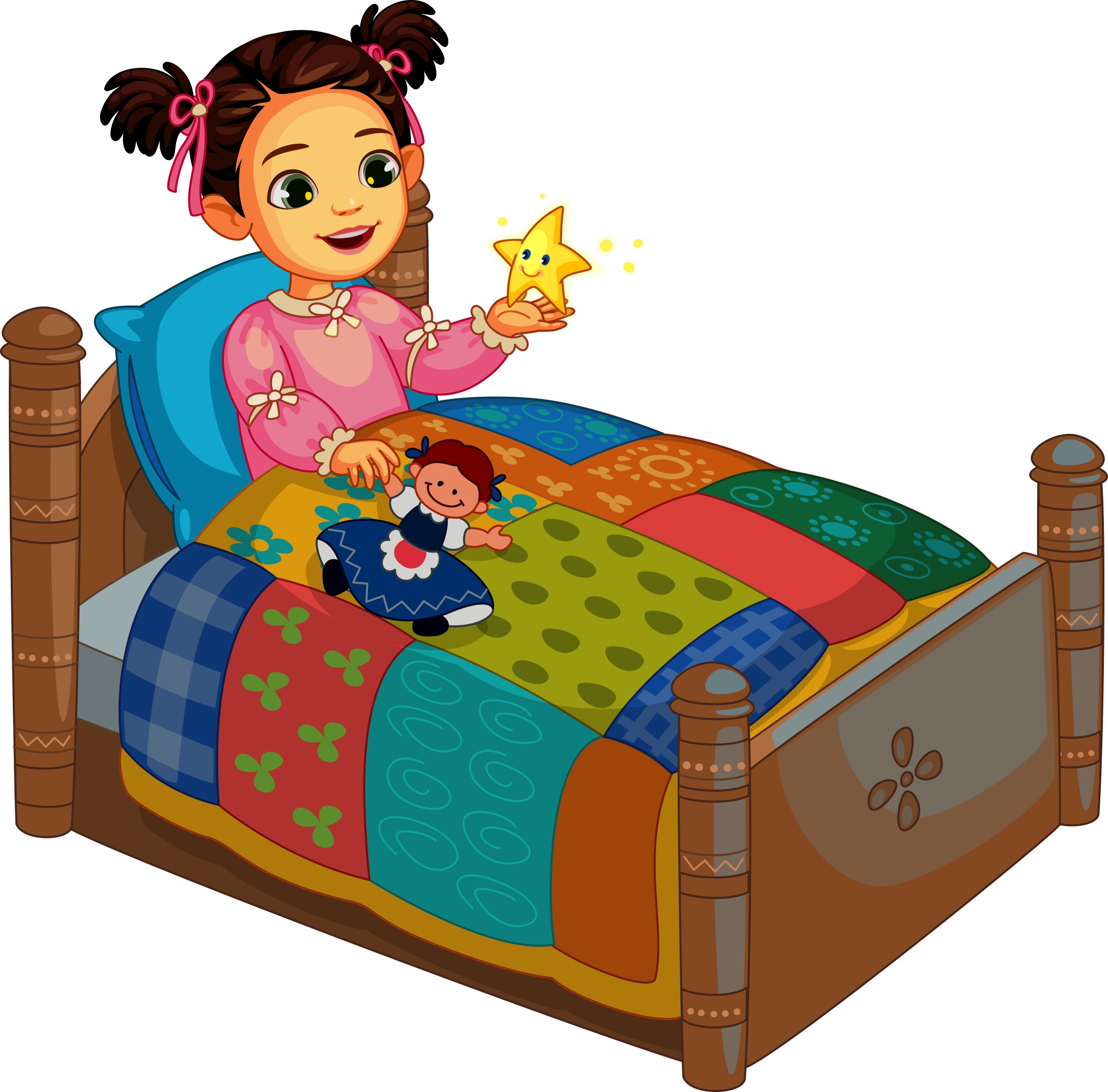 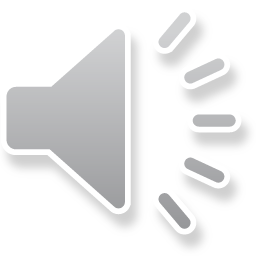 [Speaker Notes: Twinkle, twinkle little star
I wonder who or what you are.]
Àrd os cionn an t-saoghail gu lèir 
’s tu mar ghrìogag anns an speur
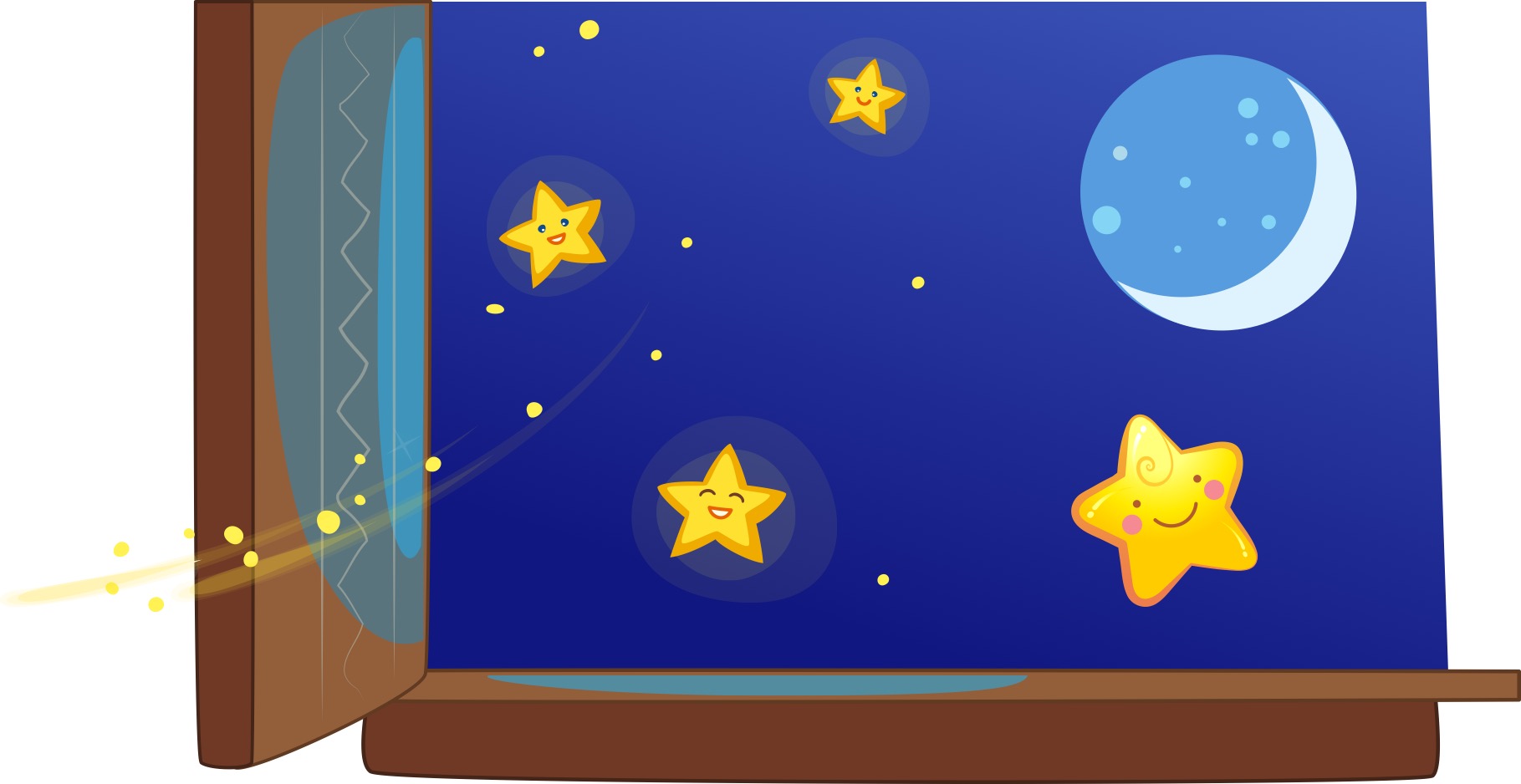 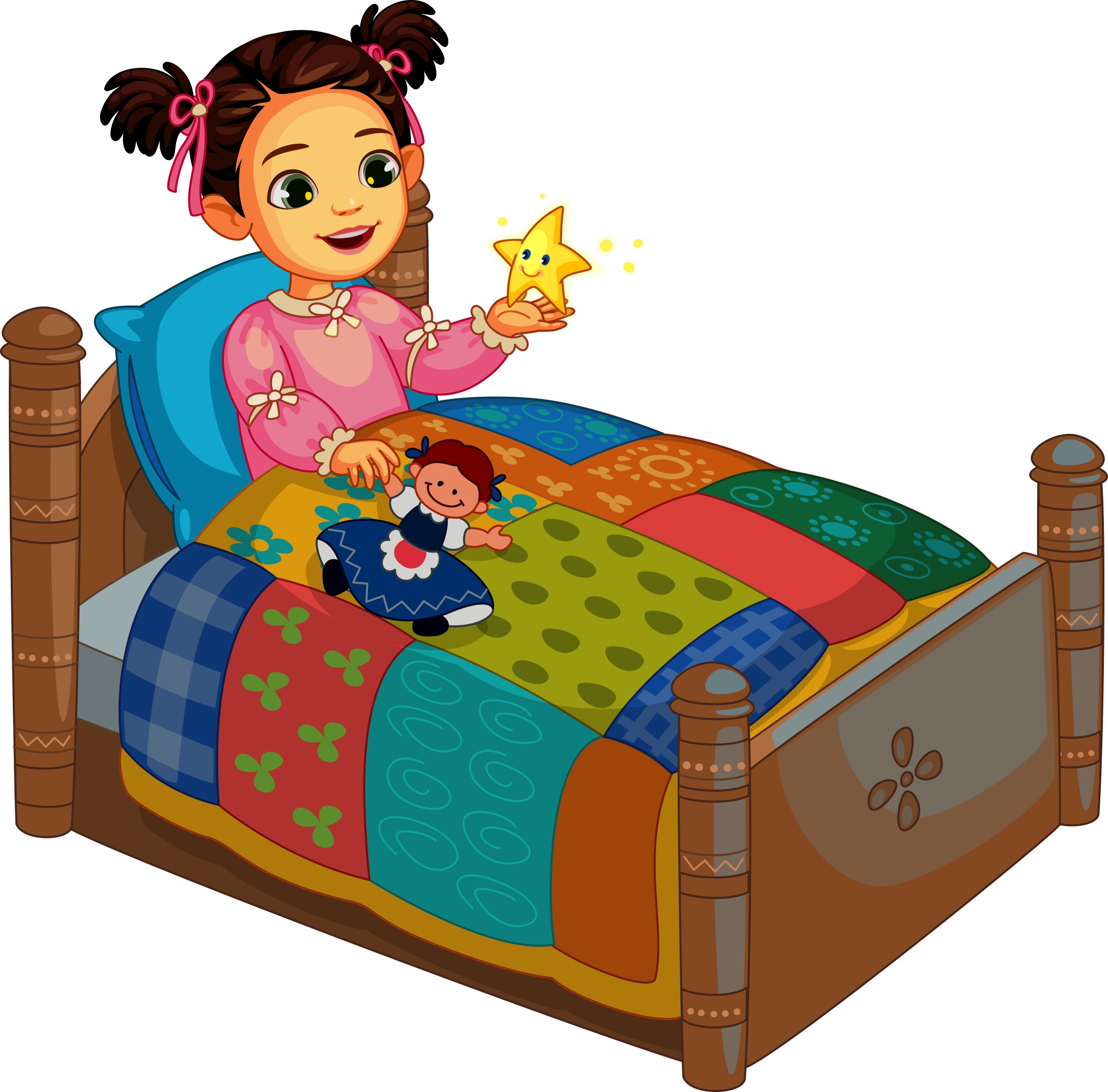 [Speaker Notes: High above the whole world
Like a jewel in the sky/heaven(s)]
Priob-priob priob-priob, rionnag bheag 
Saoil a-nis cò thu no dè?
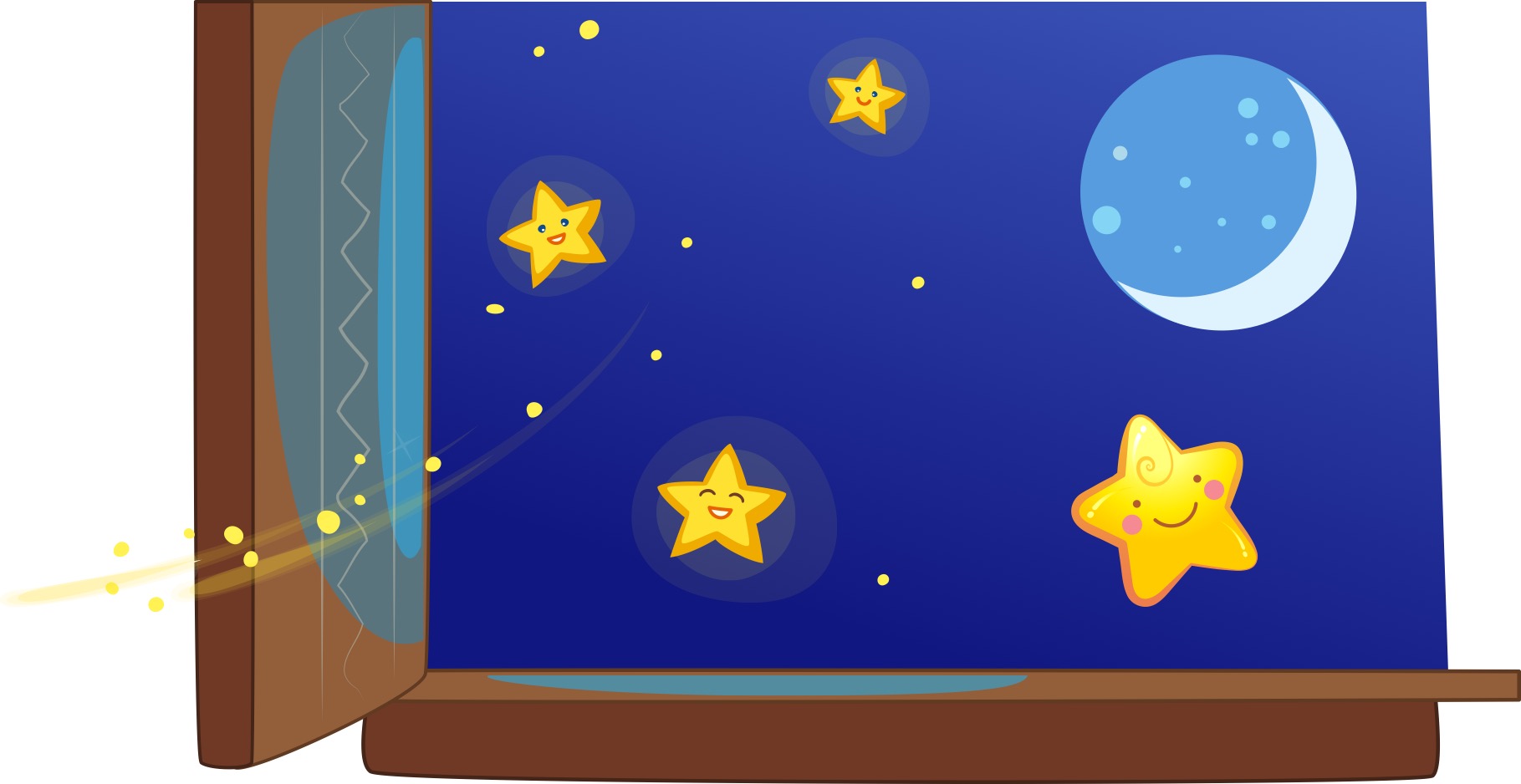 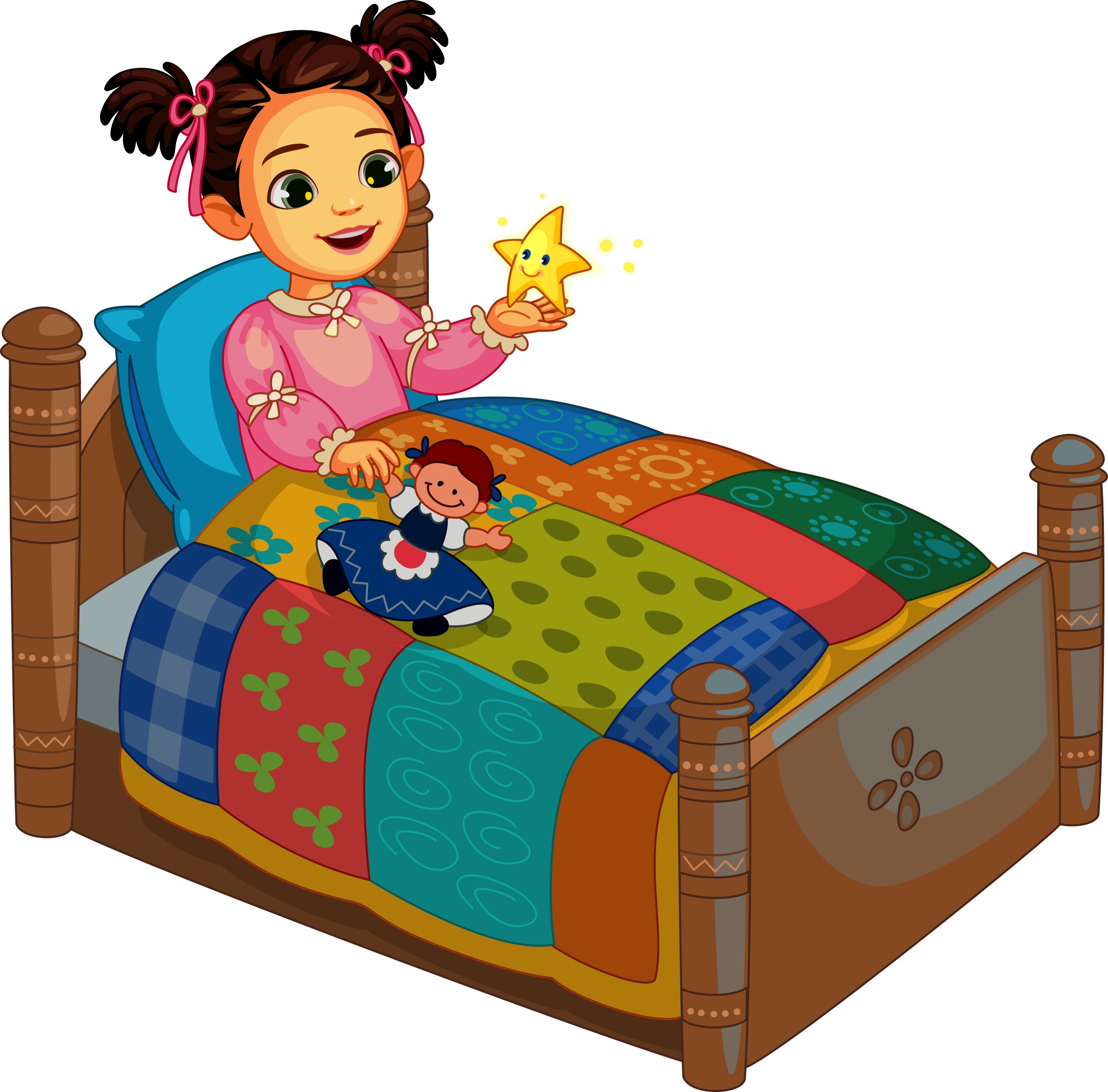 [Speaker Notes: Twinkle, twinkle little star
I wonder who or what you are.]
Priob-priob priob-priob, rionnag bheag 
Saoil a-nis cò thu no dè?
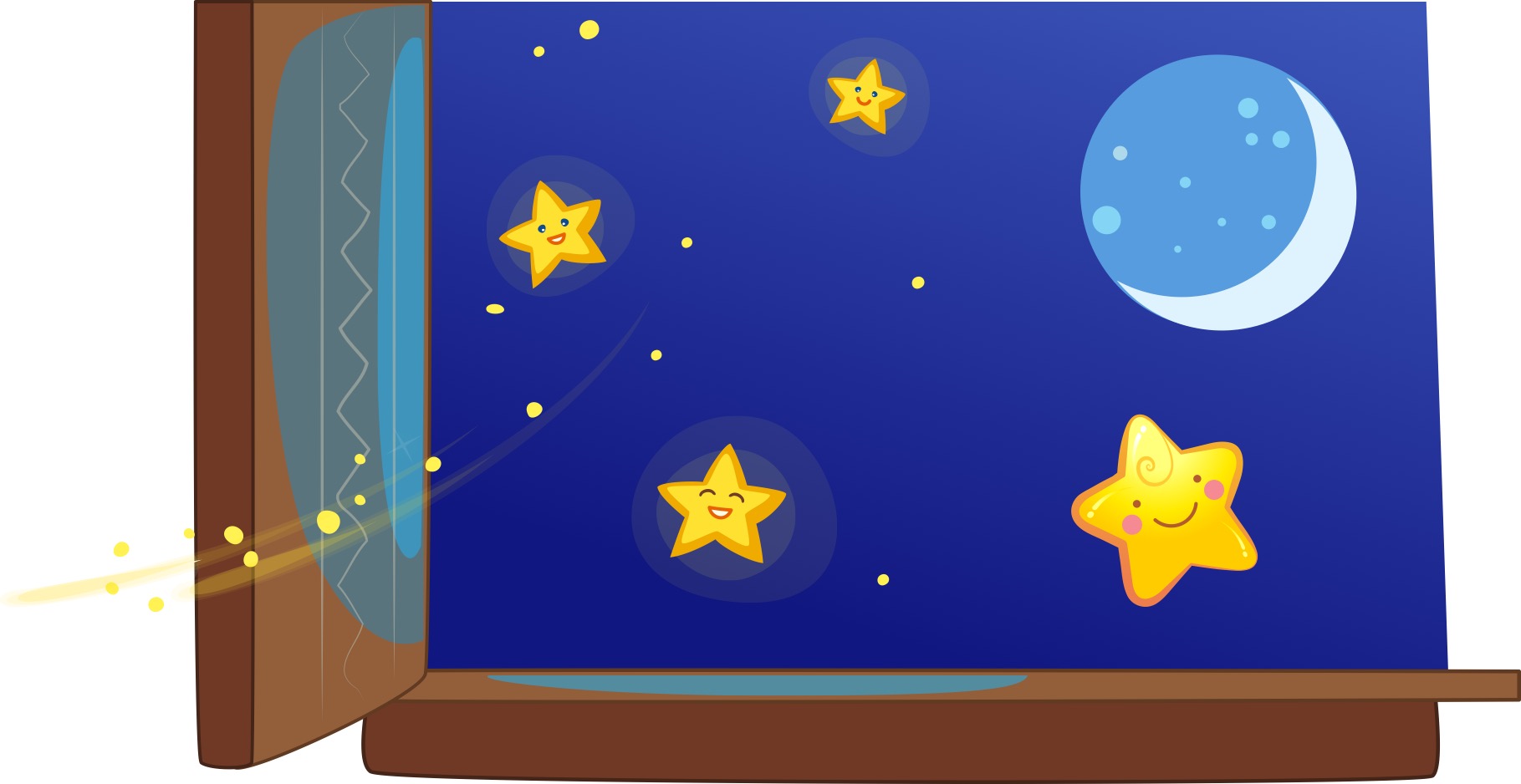 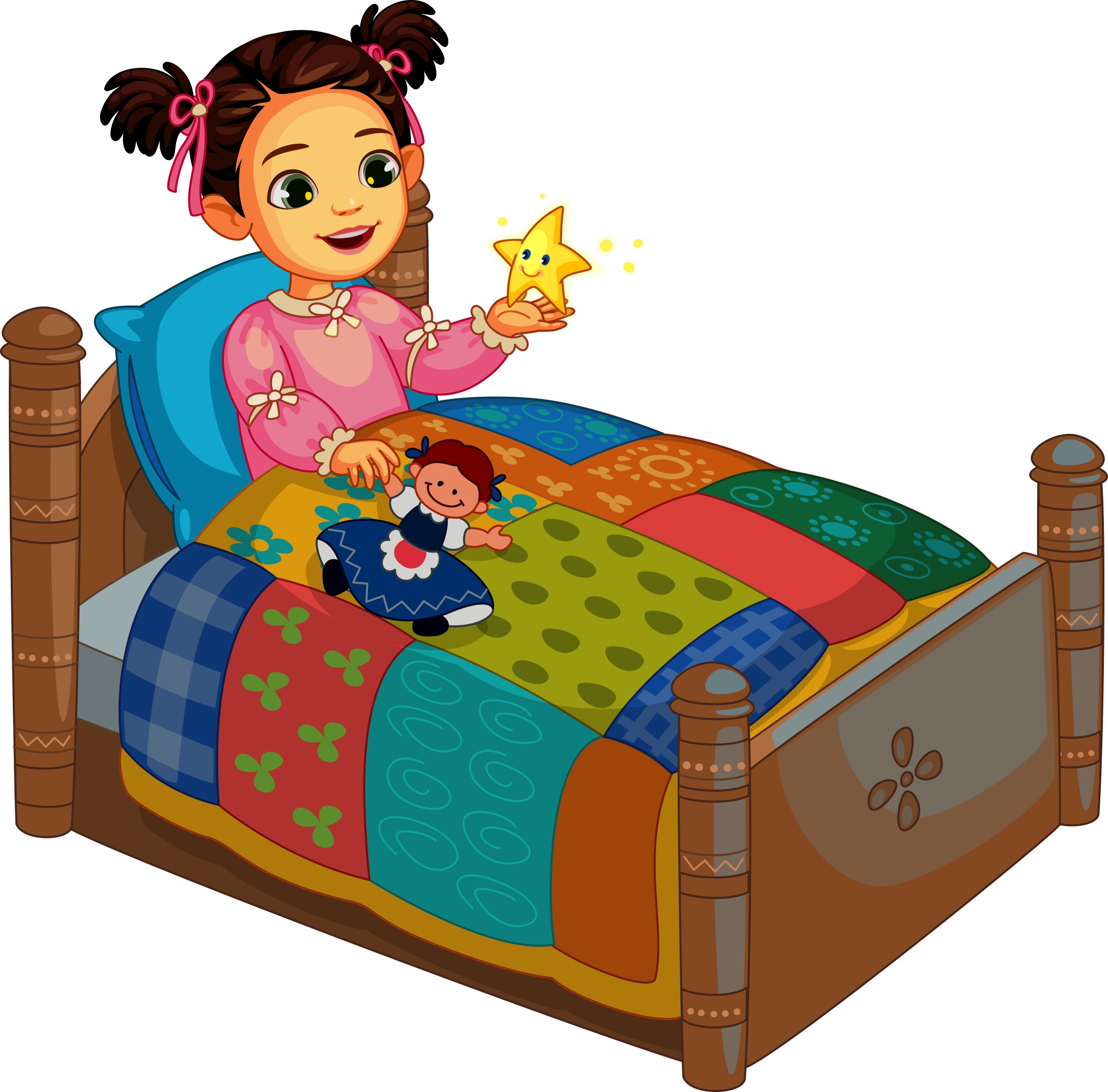 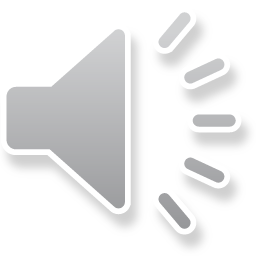 [Speaker Notes: Twinkle, twinkle little star
I wonder who or what you are.]
Àrd os cionn an t-saoghail gu lèir 
’s tu mar ghrìogag anns an speur
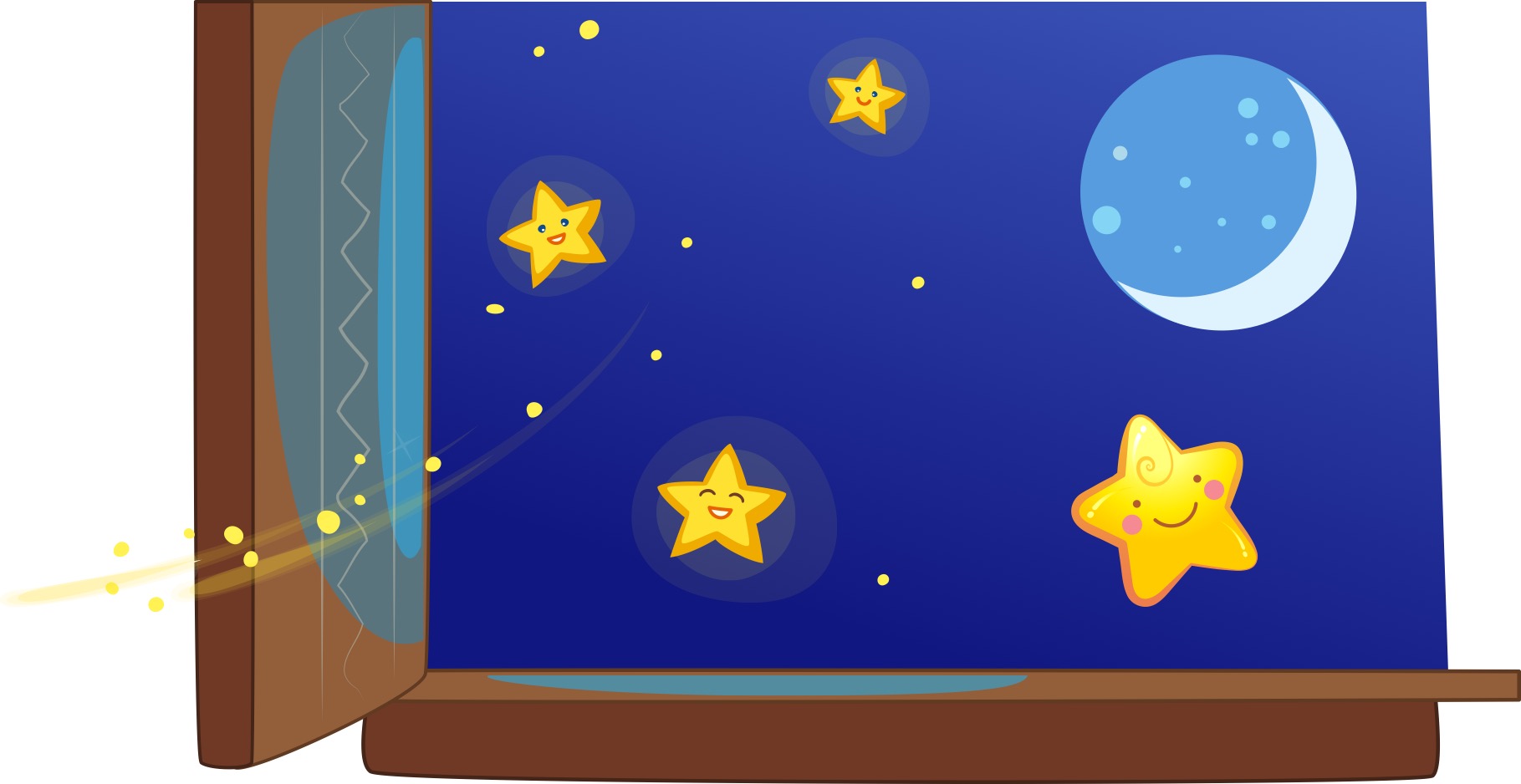 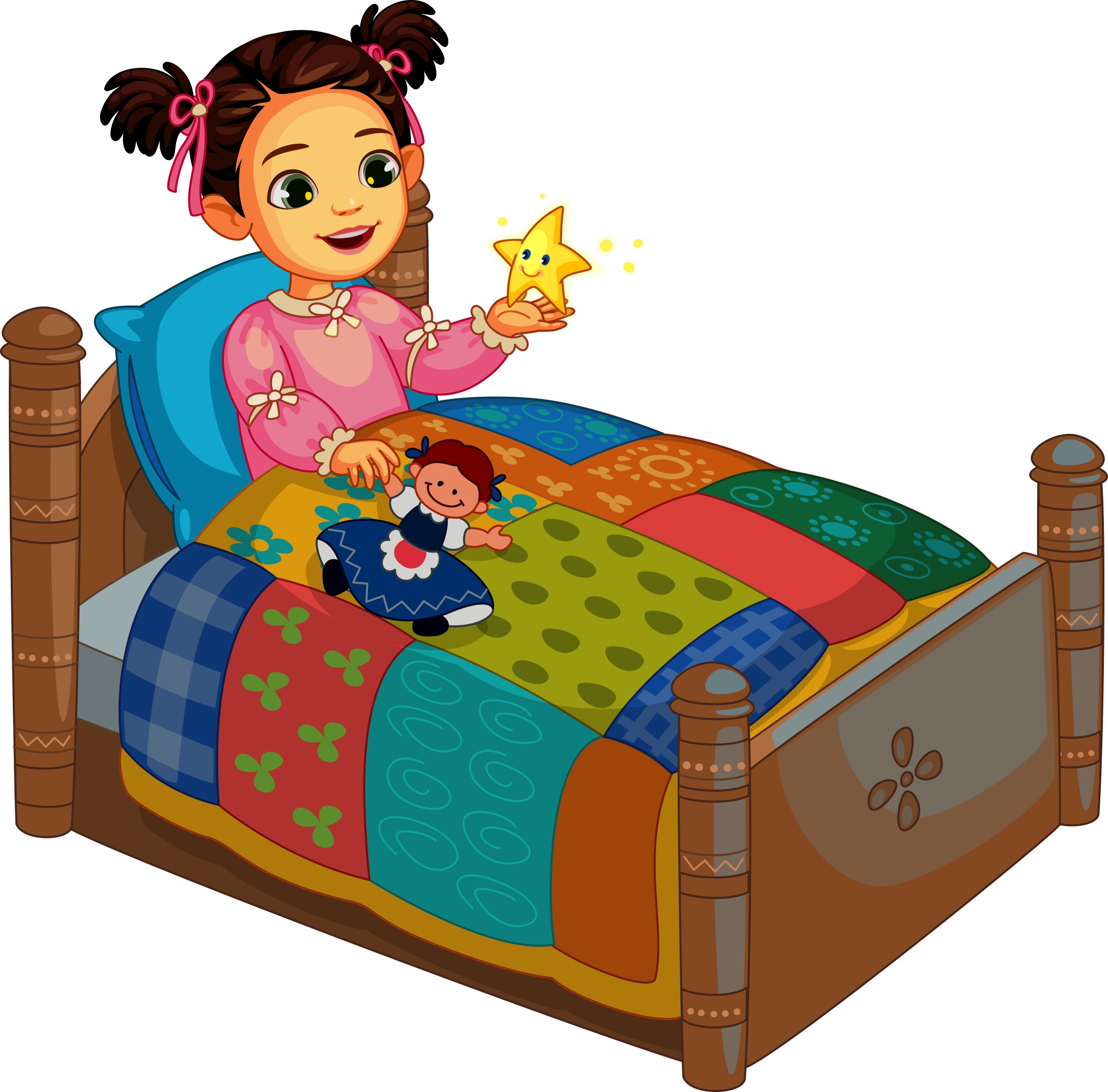 [Speaker Notes: High above the whole world 
Like a jewel in the sky/heaven(s)]
Priob-priob priob-priob, rionnag bheag 
Saoil a-nis cò thu no dè?
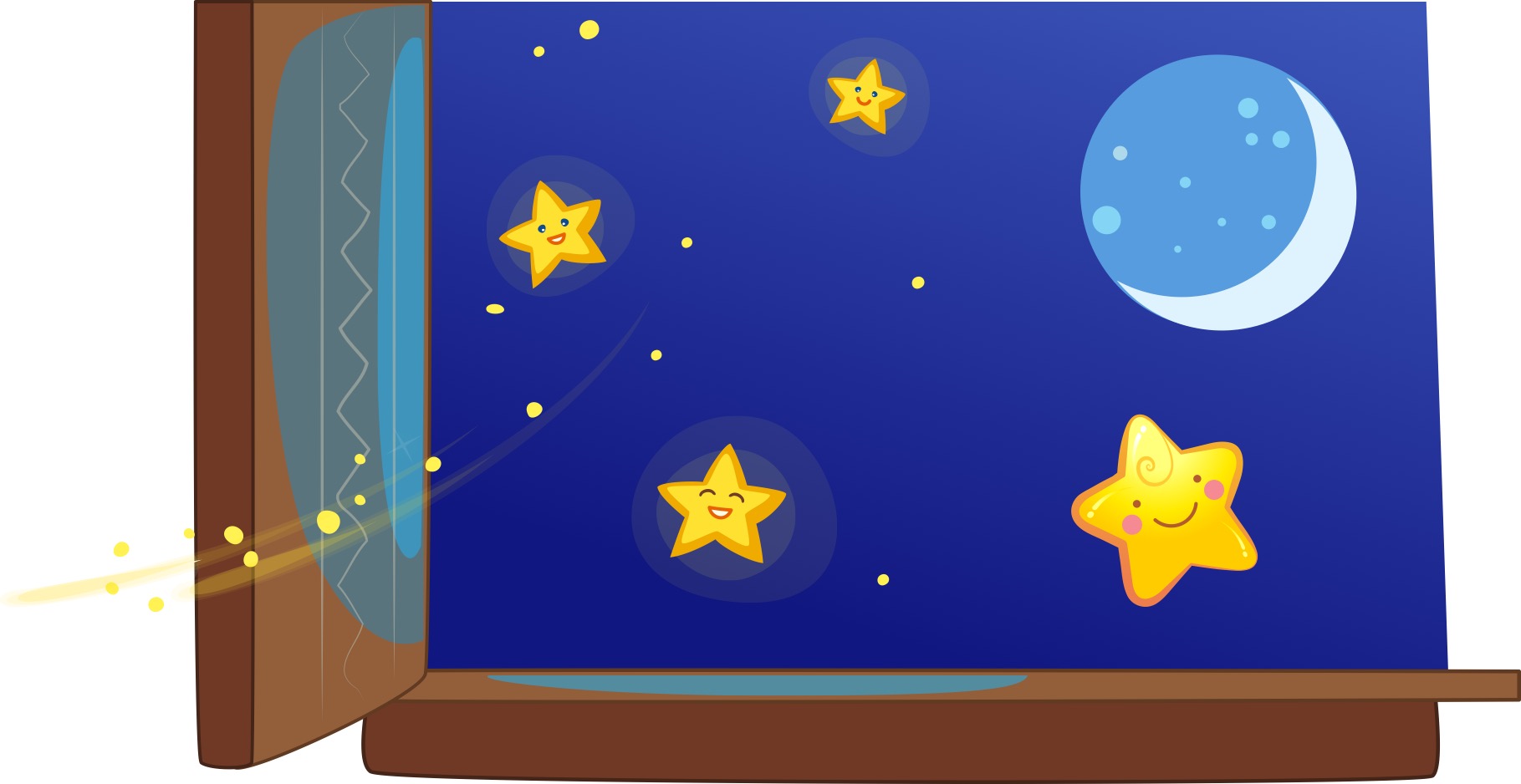 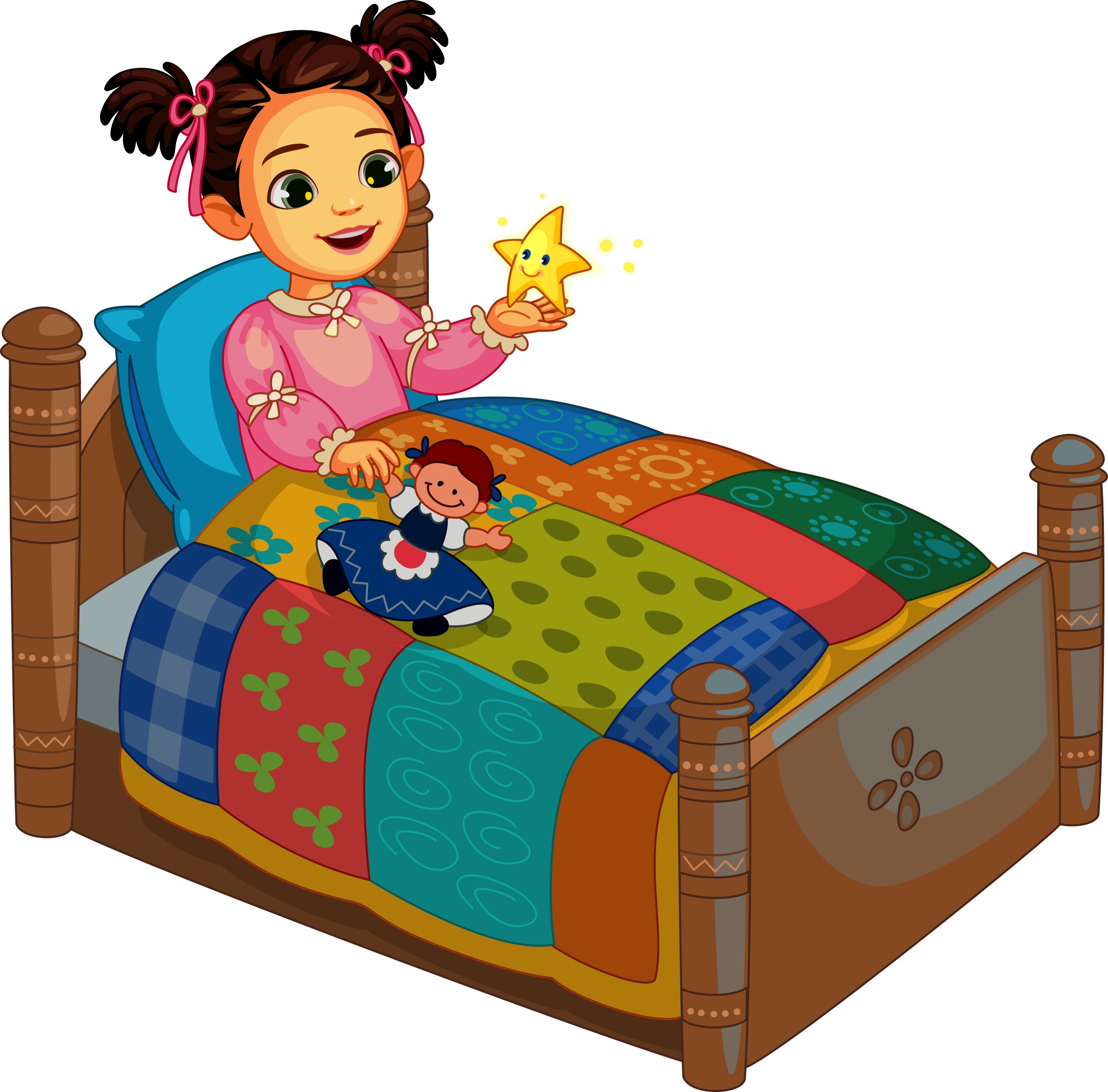 [Speaker Notes: Twinkle, twinkle little star
I wonder who or what you are.]